Jan, 2016
Beamforming with HE-LTF Compression
Date: 2016-01-18
Authors:
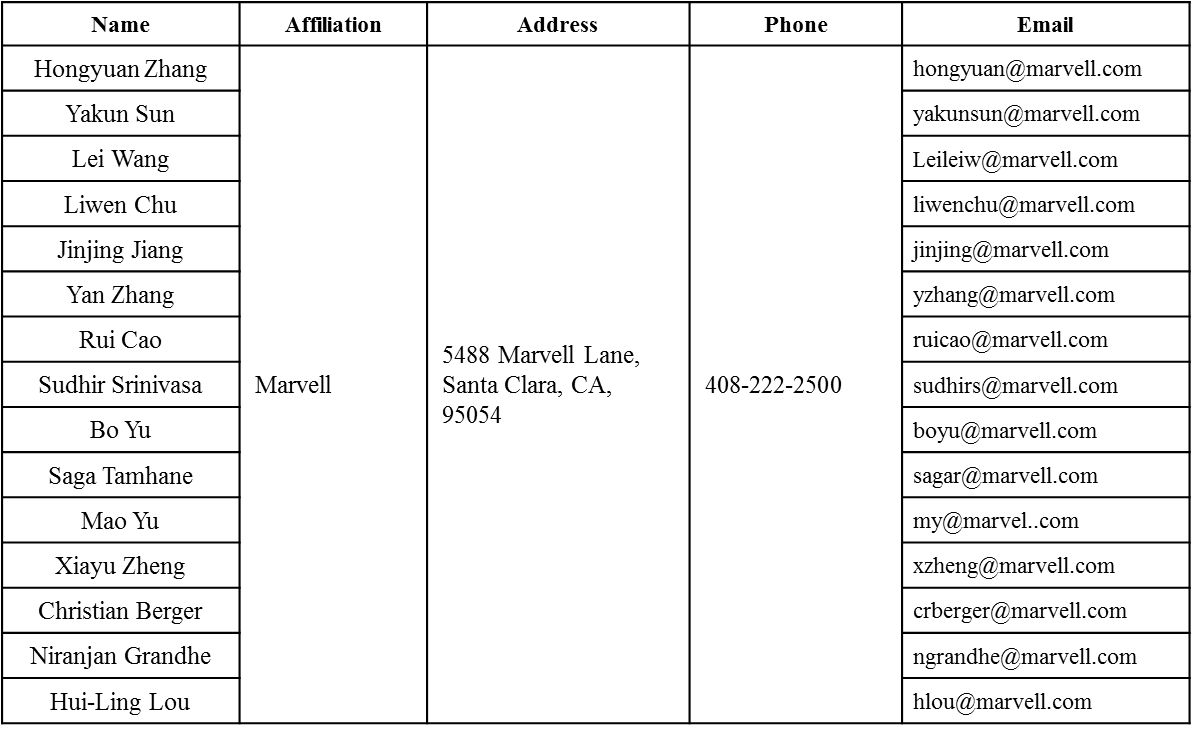 Slide 1
Hongyuan Zhang,  Marvell, et. al.
Jan, 2016
Authors (continued)
Hongyuan Zhang,  Marvell, et. al.
Slide 2
Jan, 2016
Authors (continued)
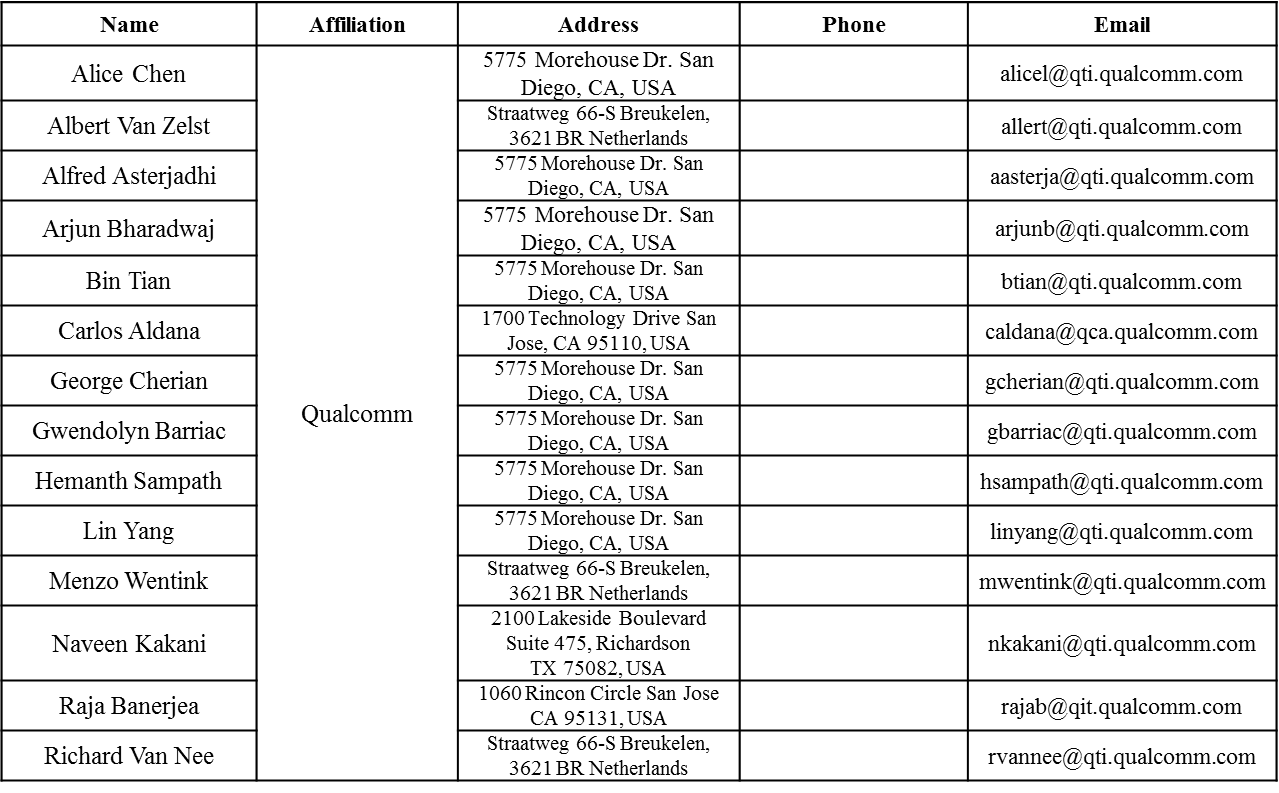 Hongyuan Zhang,  Marvell, et. al.
Slide 3
Jan, 2016
Authors (continued)
Hongyuan Zhang,  Marvell, et. al.
Slide 4
Jan, 2016
Authors (continued)
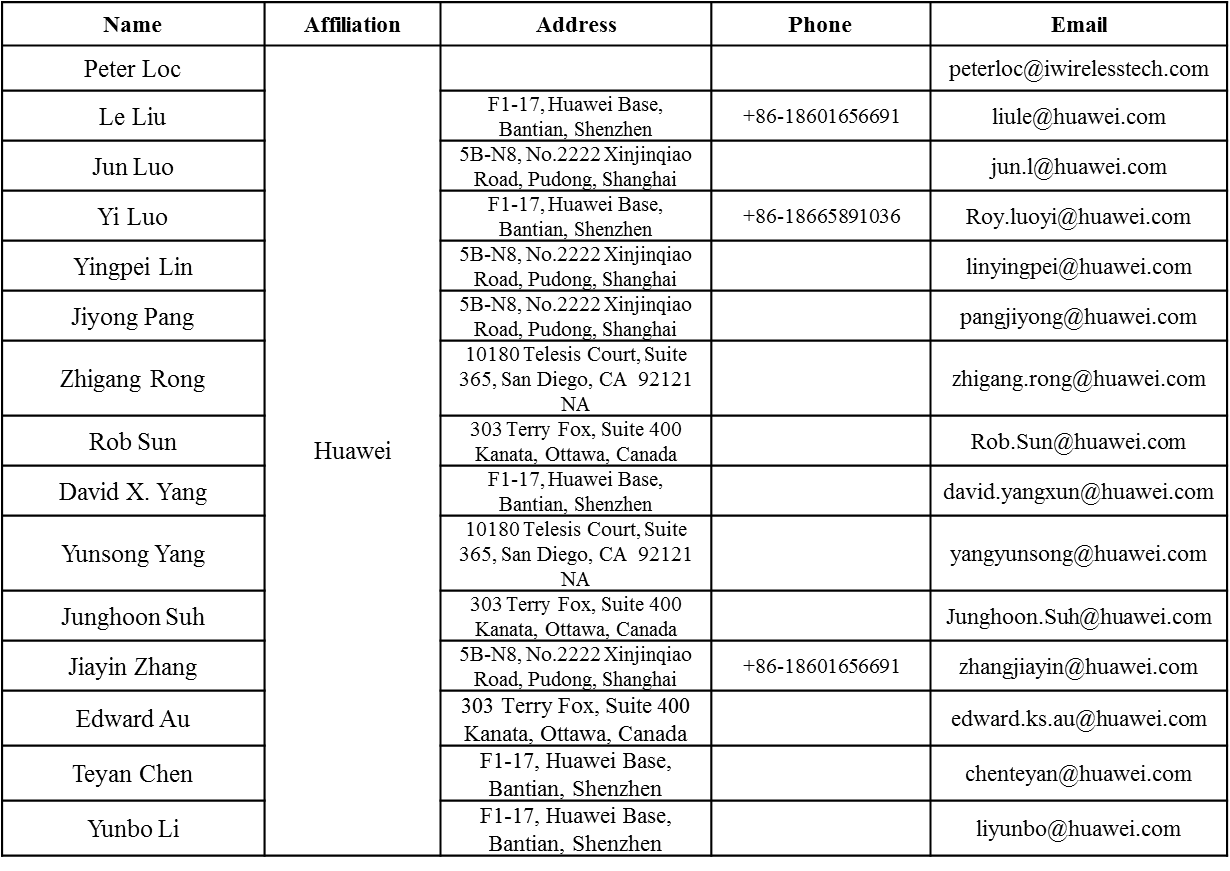 Hongyuan Zhang,  Marvell, et. al.
Slide 5
Jan, 2016
Authors (continued)
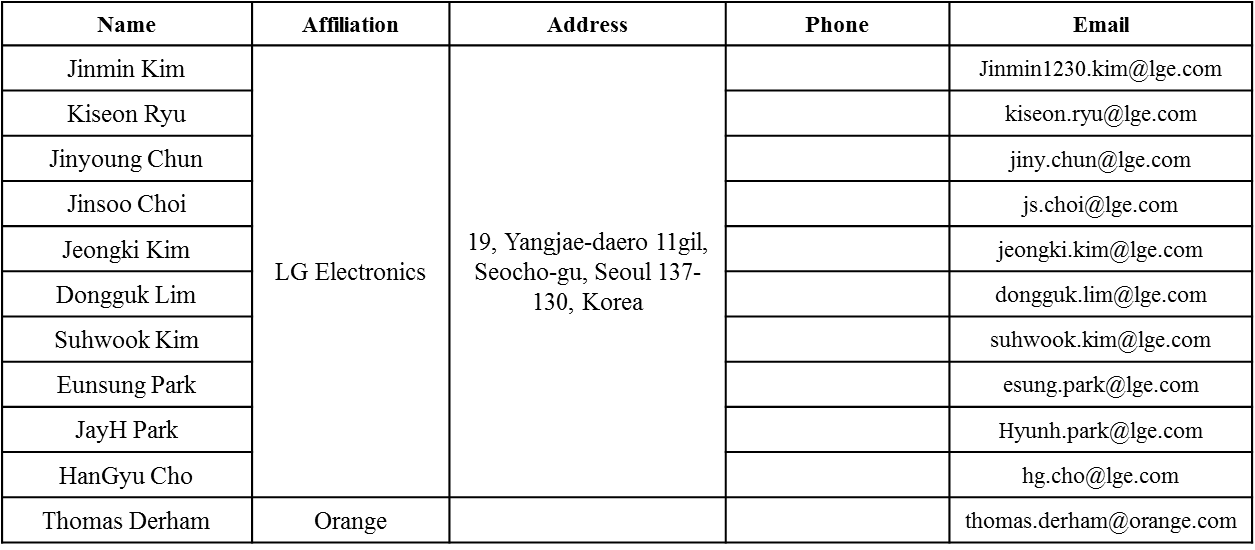 Hongyuan Zhang,  Marvell, et. al.
Slide 6
Jan, 2016
Authors (continued)
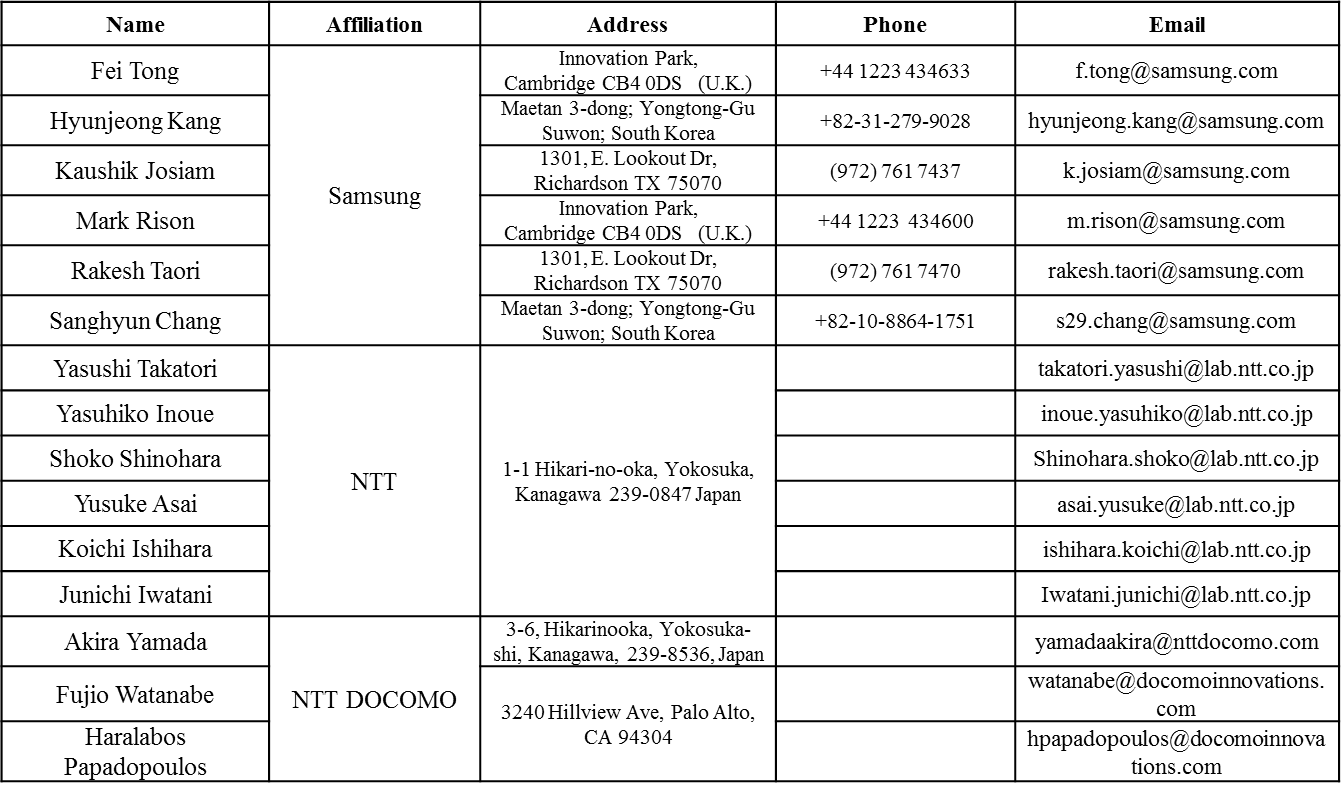 Hongyuan Zhang,  Marvell, et. al.
Slide 7
Jan, 2016
Overview
HE TxBF Feedback: assume we will reuse 11ac compressed FB format
Tone Grouping Ng: possible values 2, 4, 8, 16…

In 11n/ac, smoothing is not recommended for BF pkt, because the V matrix or its compression may break the phase continuity across tones (e.g. singular vectors are right-rotational invariant).

Now in 11ax, when 1x or 2x LTF is applied in steered BF packets, receiver has no choice but interpolate—a procedure similar to smoothing effect!
If Beamformer conducts steering arbitrarily tone-by-tone like 11n/ac, phase and/or amp continuity will be broken and 1x/2x LTF performs badly!

This presentation discusses necessary approaches for the spec to ensure the interoperability for HE TxBF when 1x or 2x LTF is applied.
Slide 8
Hongyuan Zhang,  Marvell, et. al.
Jan, 2016
Proposal
If 1x or 2x HE-LTF is used in beamformed packets, prefer the beamformer also interpolate the Q matrix to guarantee the phase continuity!
This is necessary to be stressed by the spec to guarantee the interoperability!
Slide 9
Hongyuan Zhang,  Marvell, et. al.
Jan, 2016
Simulation Setup
HE 80MHz, 4x4, 3SS, MCS9.
NDP uses 4x LTF—sound every tone.

BF Data PPDU with 2xLTF: receiver conducts interpolation for channel estimation.

Compression method: using angle quantization b_phi = 6, b_psi = 4.
Slide 10
Hongyuan Zhang,  Marvell, et. al.
Jan, 2016
Ng=2, BFMer method comparison
Method-1: Copy-paste adjacent Q.
Method-2: Linearly interpolate adjacent Qs.
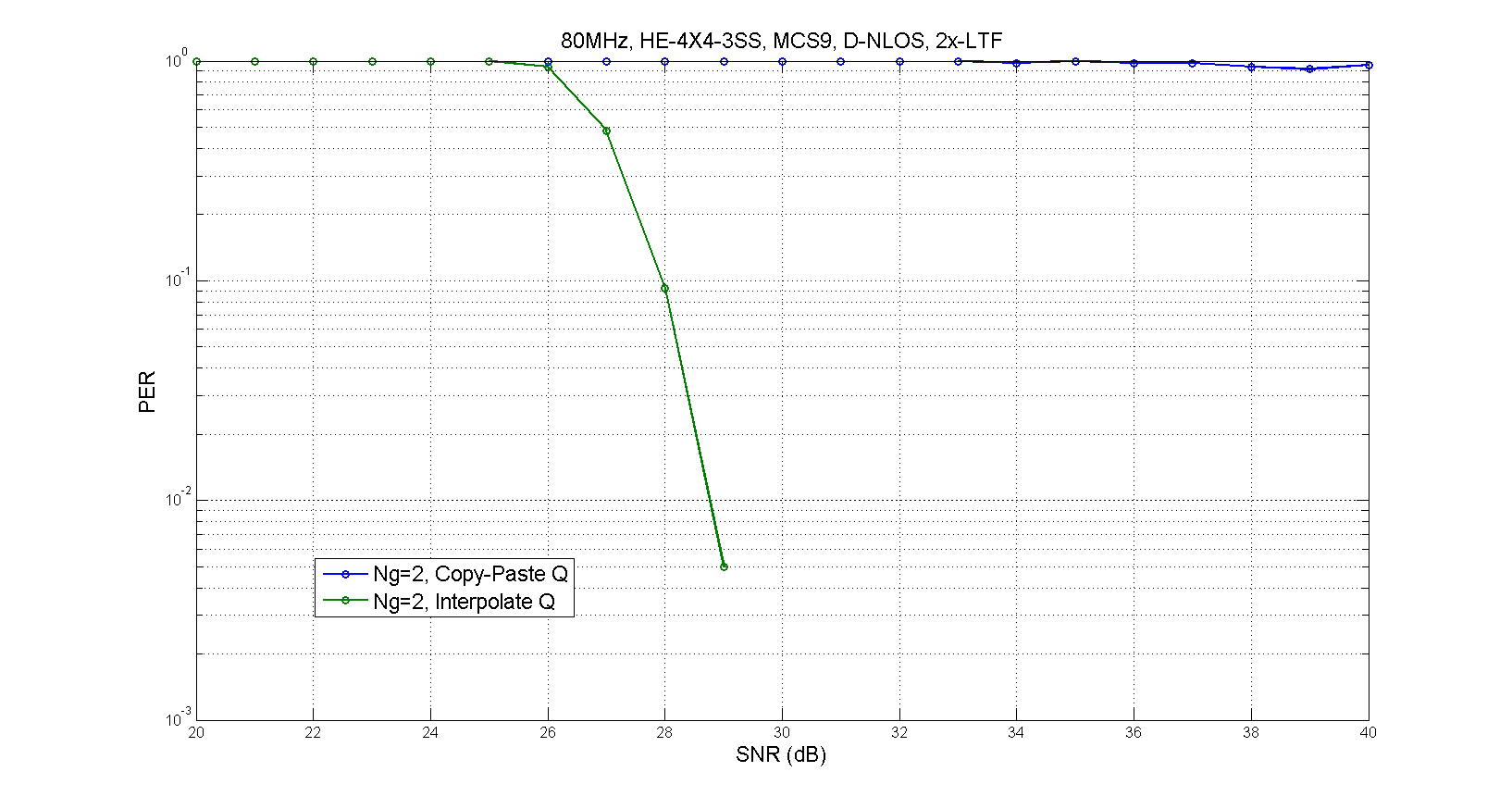 Slide 11
Hongyuan Zhang,  Marvell, et. al.
Jan, 2016
Conclusions
From result, it is essential for the beamformer to maintain the Q smoothness.
Slide 12
Hongyuan Zhang,  Marvell, et. al.
Jan, 2016
Straw Poll #1
Do you agree to add the following text in SFD?
When 1x/2x HE-LTF is transmitted, it is recommended that the spatial mapping matrix applied to HE-STF and beyond is chosen such that it preserves the smoothness of the physical channel, achieved by limiting the variation of each element’s real and imaginary values in the spatial mapping matrix across successive tones.
Slide 13
Hongyuan Zhang,  Marvell, et. al.